WELCOME TO POLAND!
All you need to know about Poland 
After watching the presentation you will know:
Some of the national symbols of Poland
The capital city of Poland
A few basic information about Inowrocław

THEN YOU WILL PLAY A GAME IN WHICH YOU WILL ANSWER QUESTIONS FROM THE PRESENTATION SO WATCH IT CAREFULLY! 
Where is Poland?
Poland is in the centre of Europe.
Poland has got 7 neighbours:
Germany, the Czech Republic, Slovakia, Ukraine, Belarus, Lithuania and Russia
Polish flag
Polish flag is white and red.
The White Eagle is the national emblem of Poland. 

The eagle has got a golden crown on its head. It’s also got golden claws and a golden beak.
Polonez (polonaise)
Polonez is a national dance from Poland. It is danced during formal parties, especially on ‘studniówka’, a kind of senior prom that occurs approximately 100 days before the final exams.
Warsaw is the capital city of poland
The legend says Warsaw is guarded by a mermaid.
The longest river in Poland, the Vistula River, winds its way from the Beskidy mountains in the south of Poland, through Warsaw and up to the Baltic Sea.
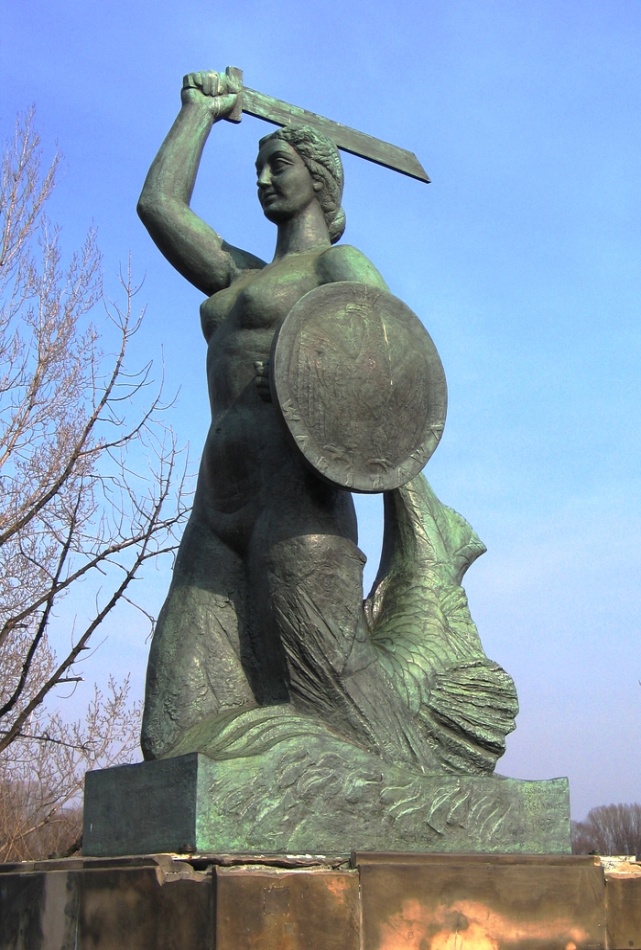 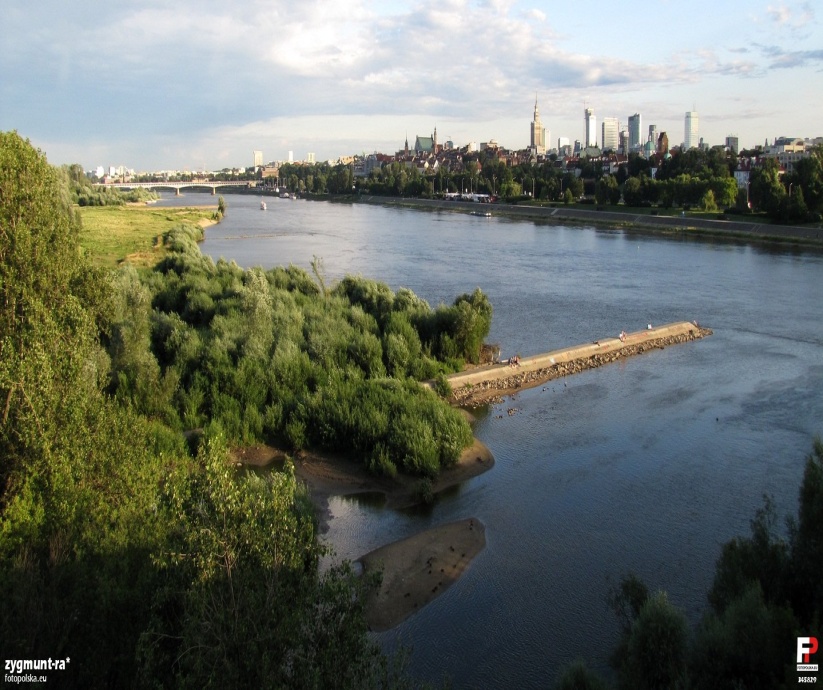 Traditional polish food includes:
bigos
pierogi
Poland is also known for its delicious chocolate.
The most famous one is by Wedel.
INOwrocław is in central poland
Inowrocław is called the salt city because of salt mines
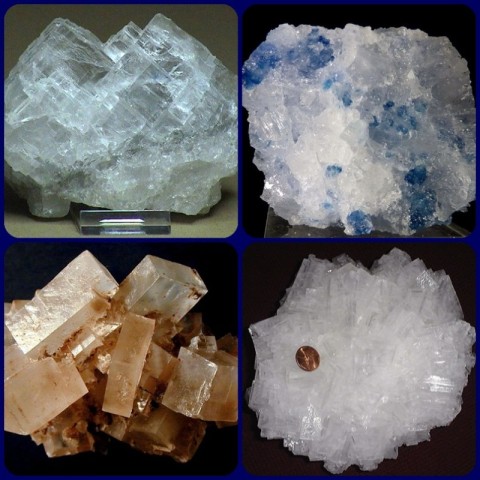 Inowrocław is also famous for the graduation towers in a lovely solanki park
This is our school 
It’s a primary school, with  about 450 pupils and 50 teachers.
Pupils learn English and one more foreign language. They may choose French or German.
Here are some basic words you should know when you come to poland
Dzień dobry – good morning
Cześć – hello
Jak masz na imię? – What’s your name?

For boys:
Jesteś piękna  - You’re beautiful.
Thanks a lot for all your attention
Have a nice day 